Мое оригинальное начало утреннего сбора.
Подготовила:
воспитатель МДОБУ №10 «Светлячок» 
О.Н.Пархоменко.
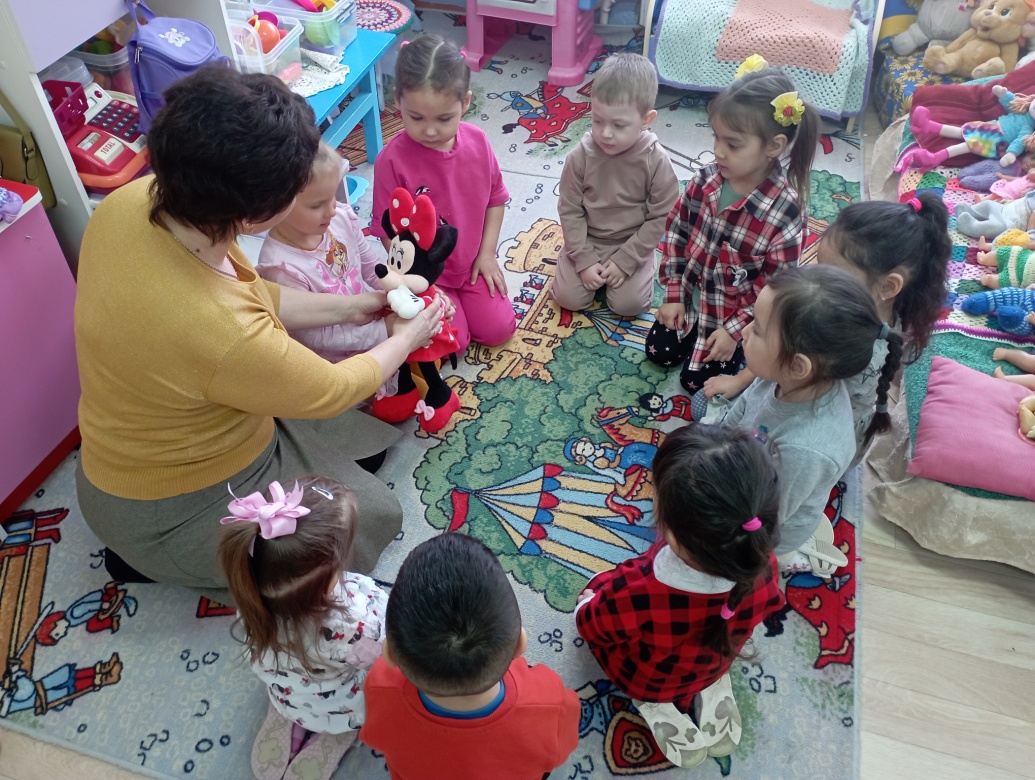 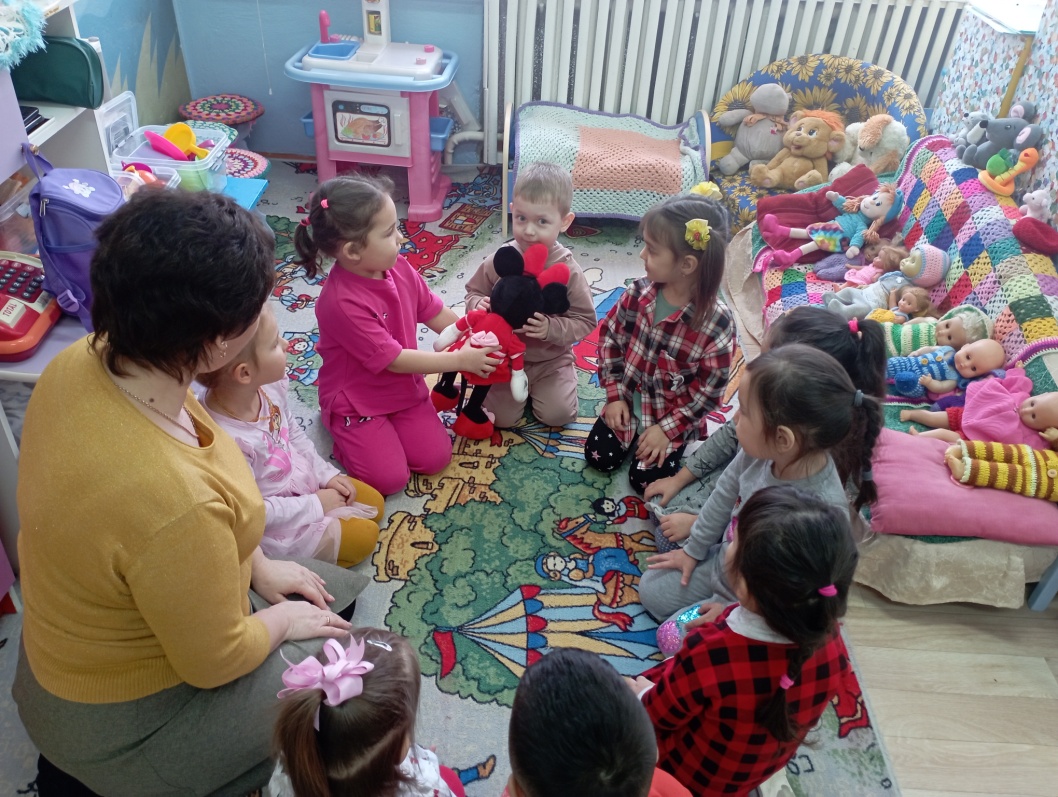 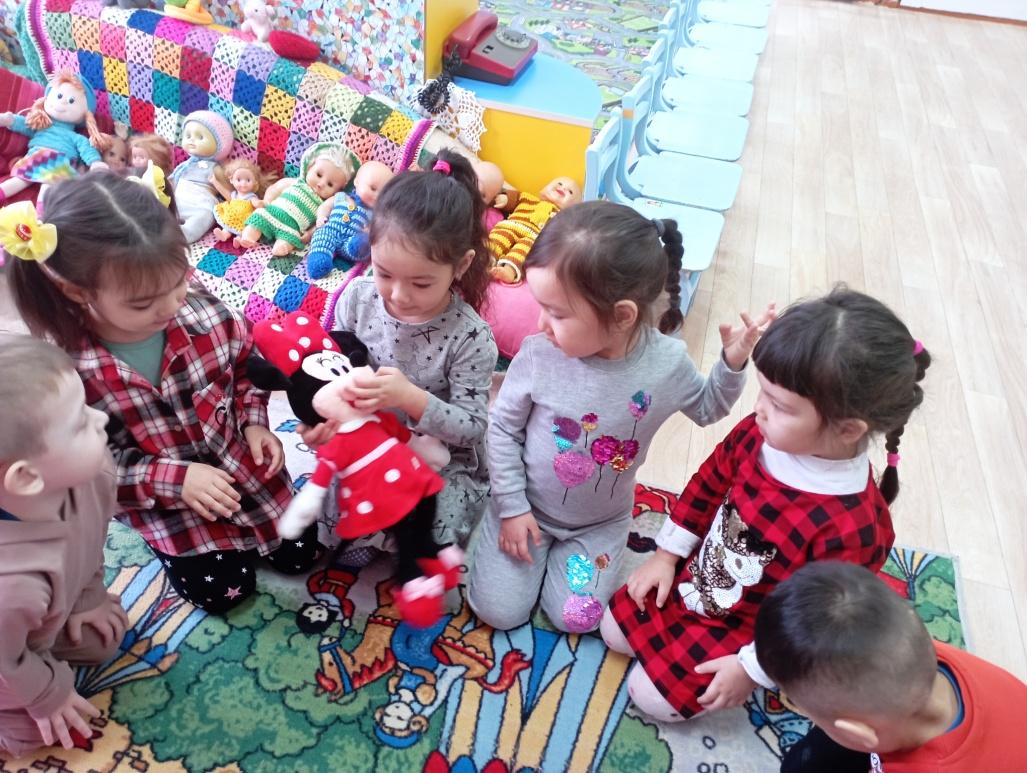 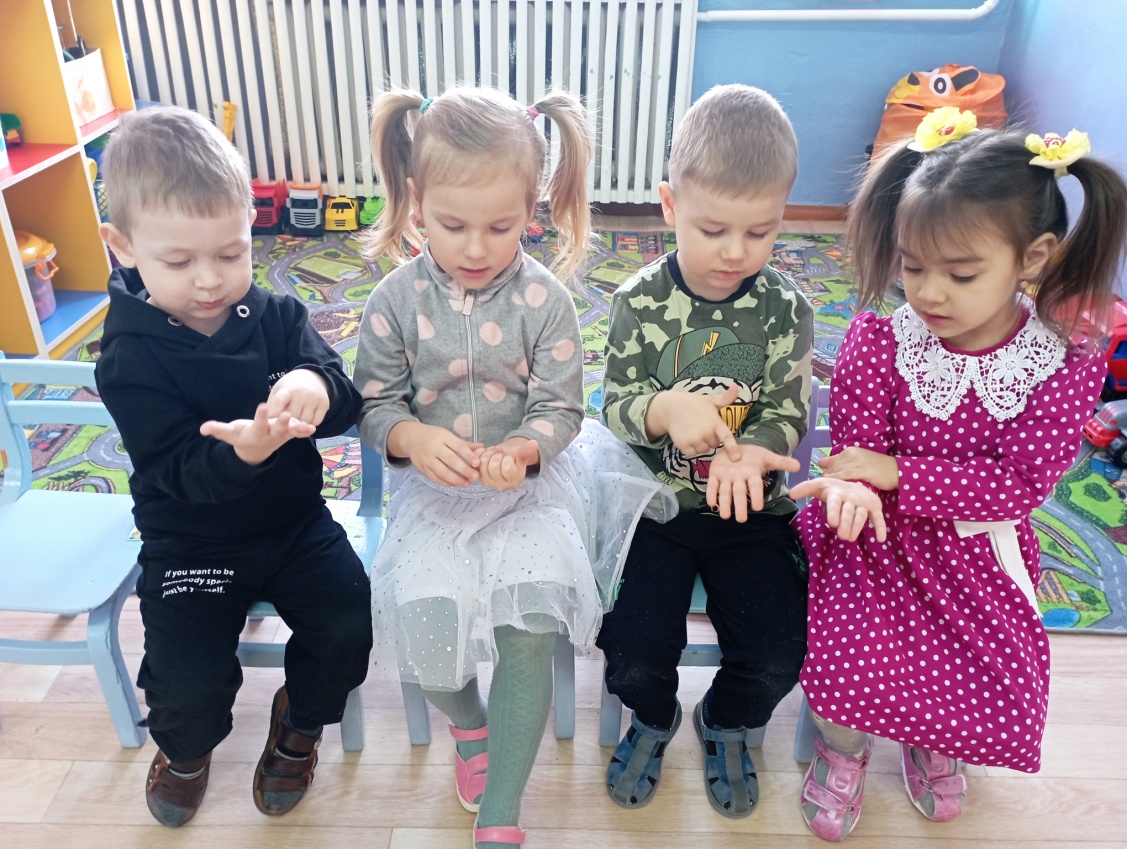 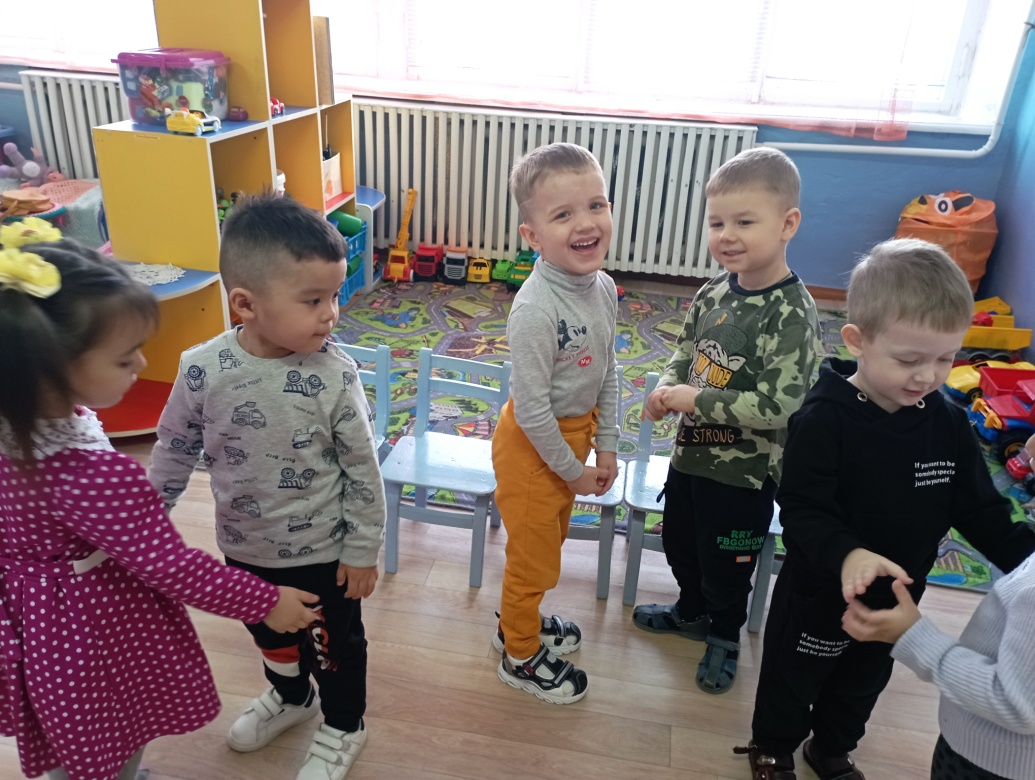 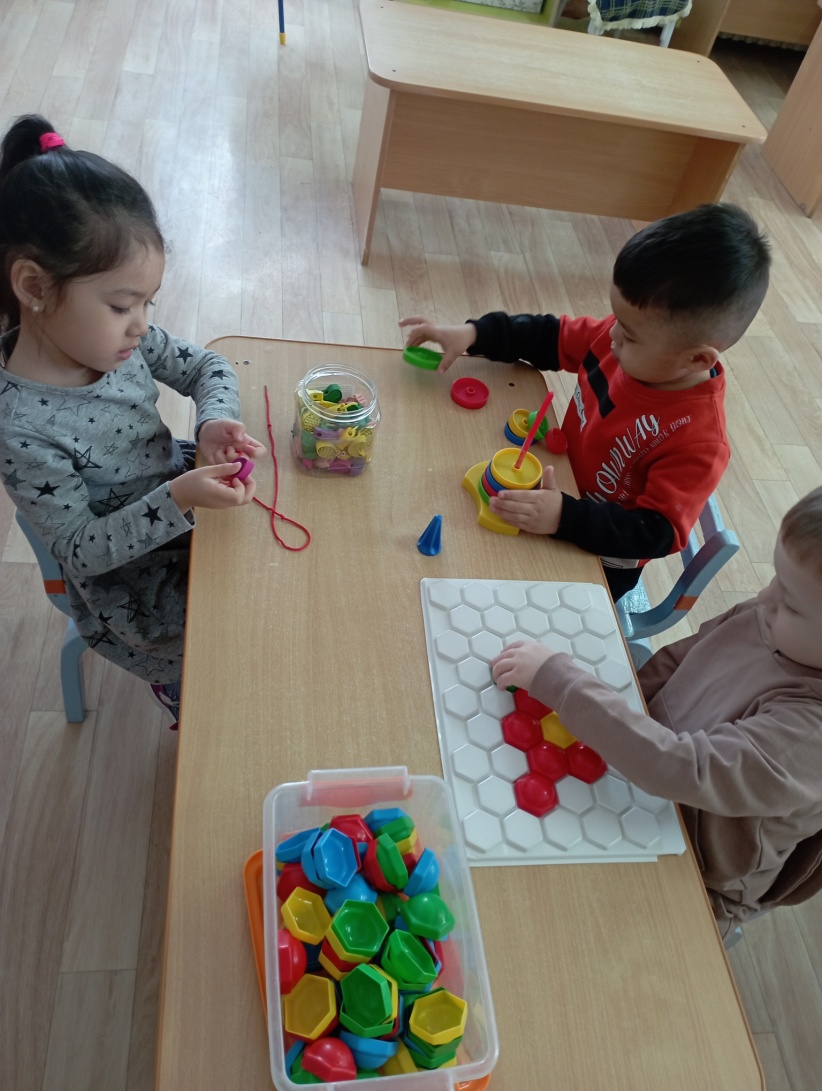 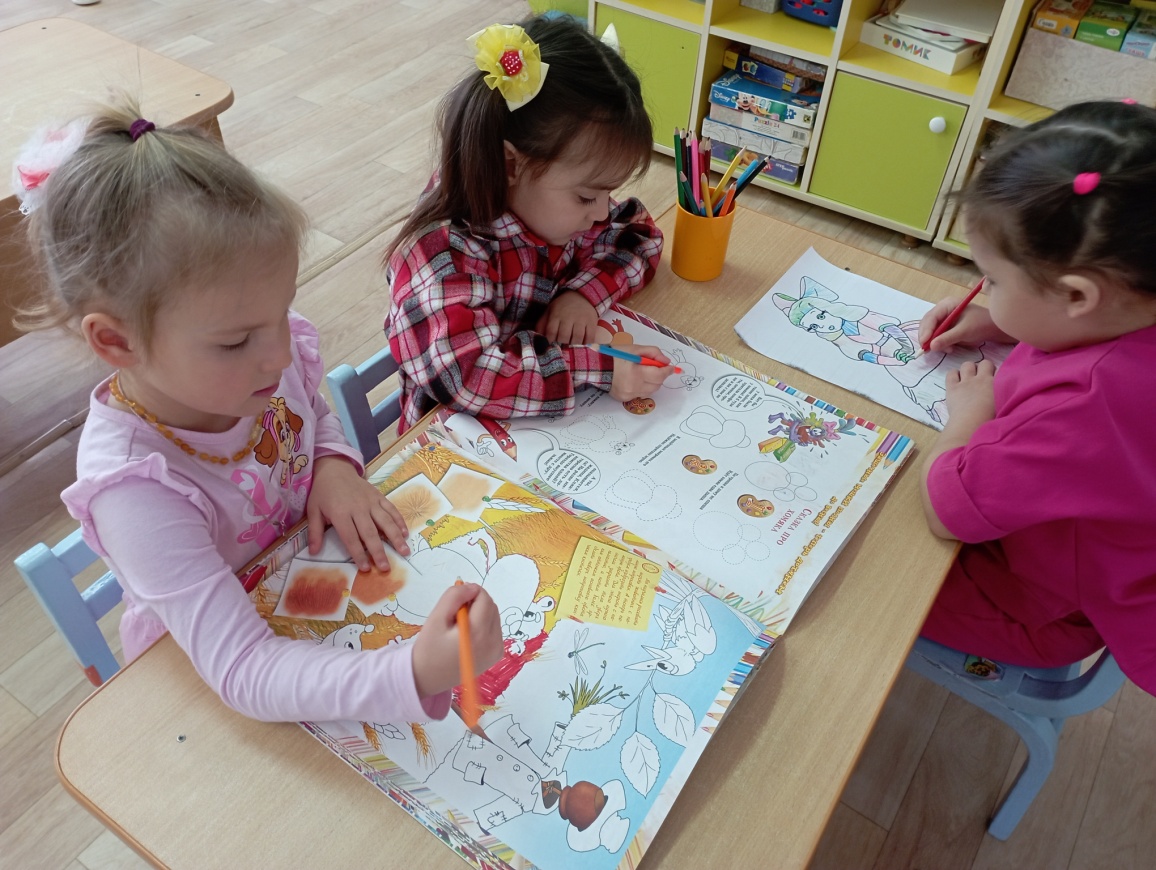 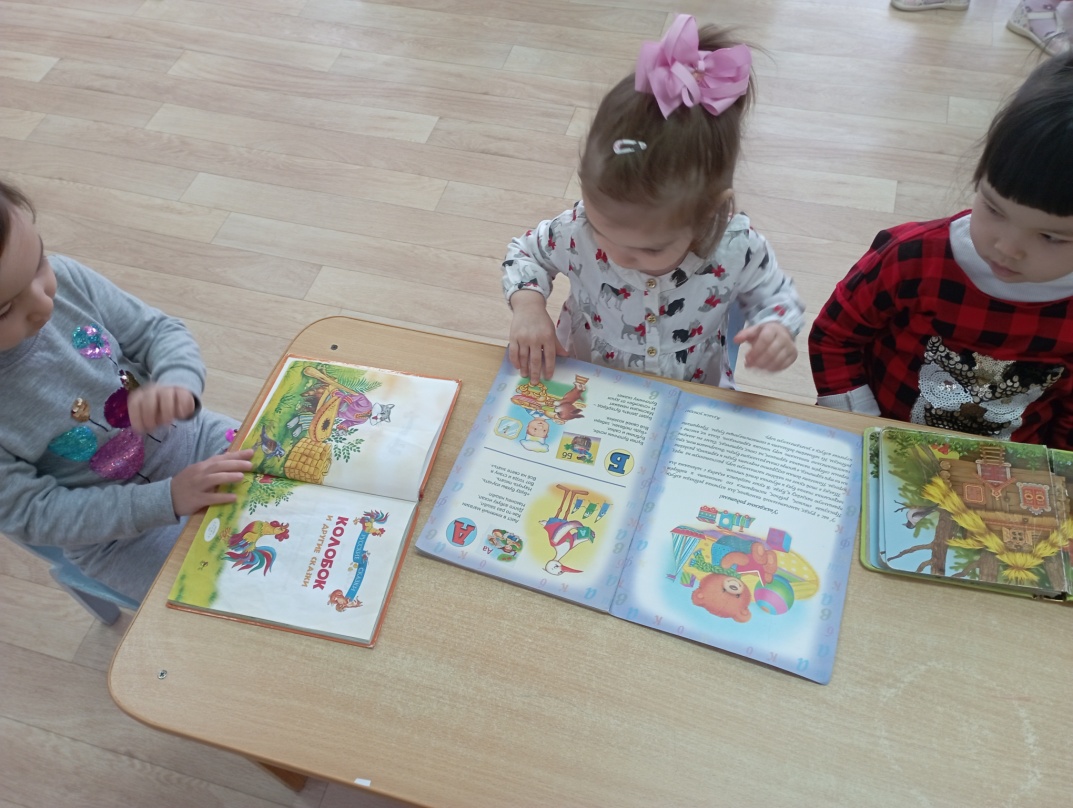 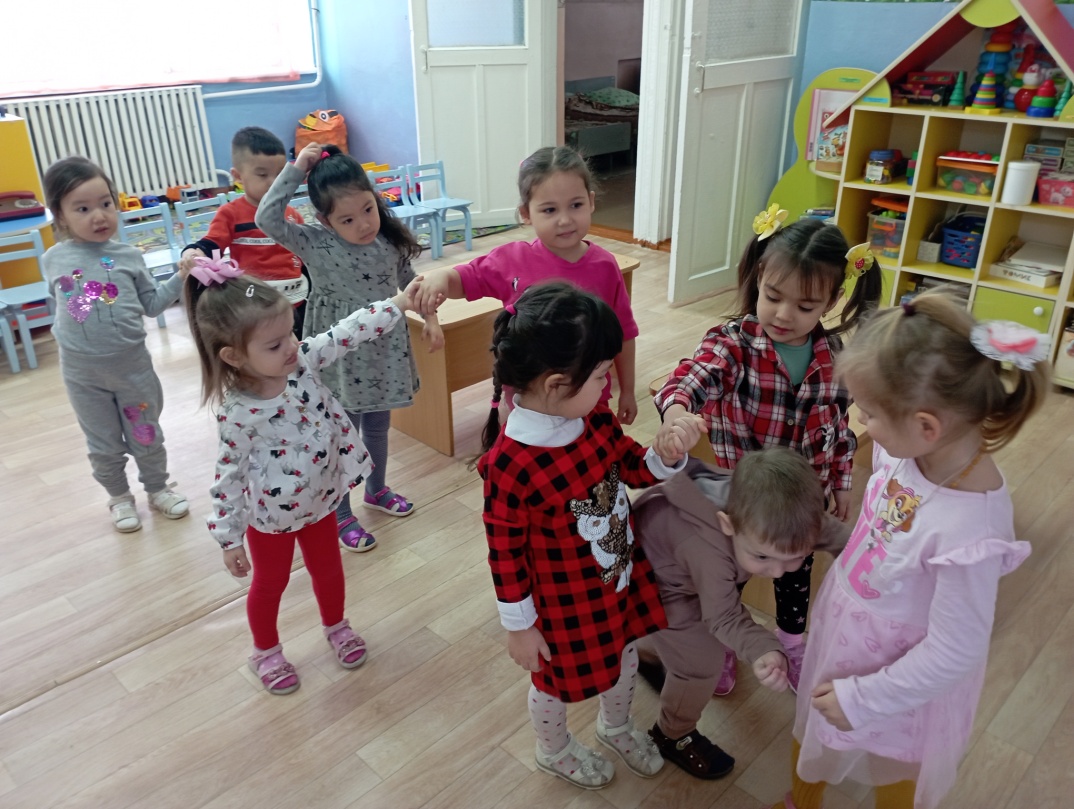 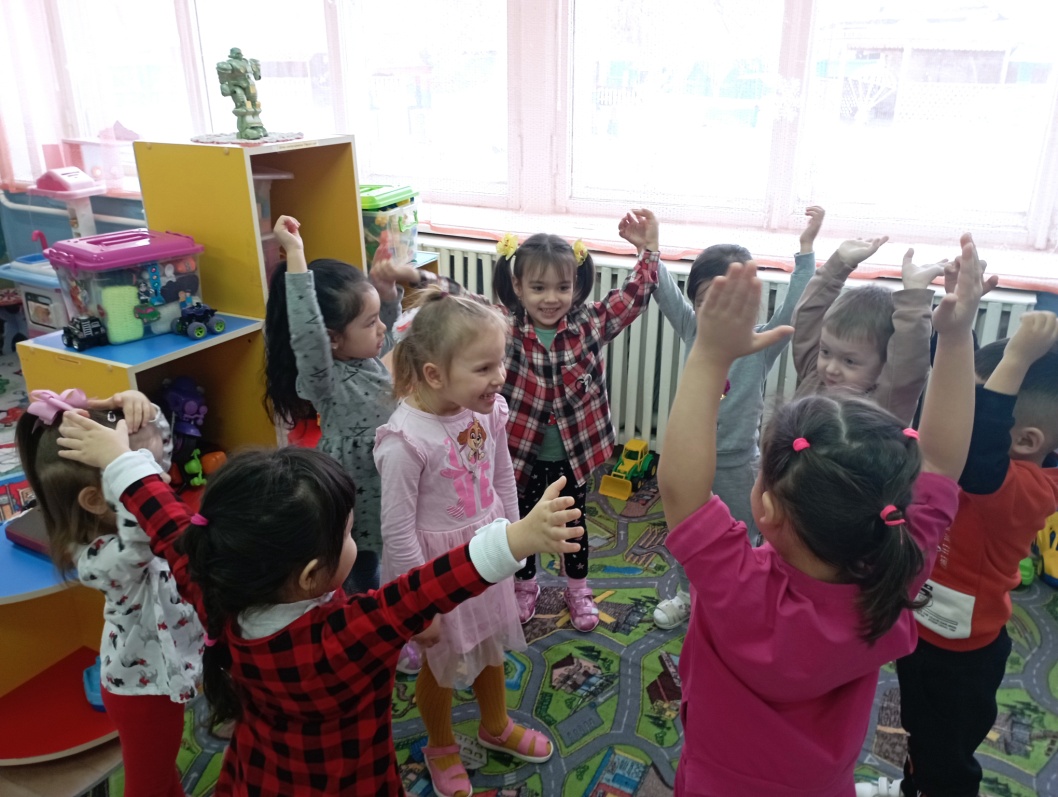 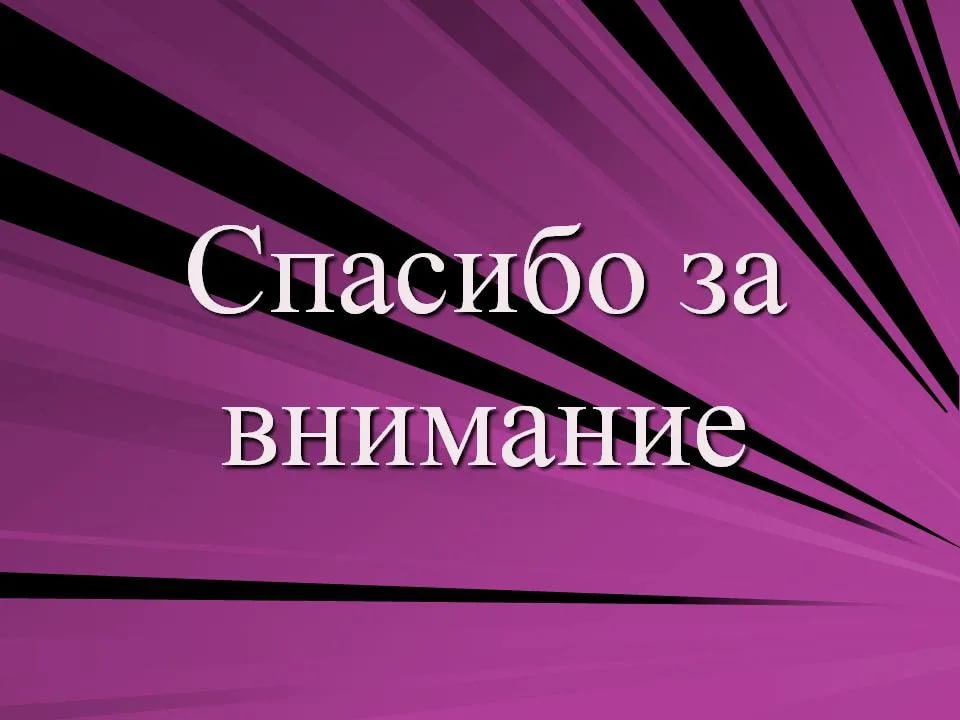